Concept of Multiplication and divisionBS Education-VTeaching Mathematics (EDU-511)
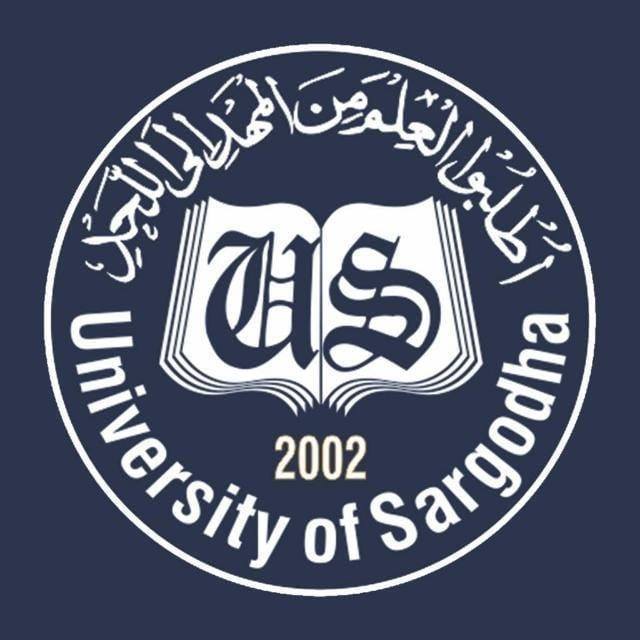 Department of EducationUniversity of Sargodha
Concept of Multiplication and divisionM.Shakir Riaz (Roll No: BEUD18M031)Teaching of Mathematics (EDU-511)BS Education ( semester 5)
Department of Education
University of Sargodha,40100, Pakistan
October 2020
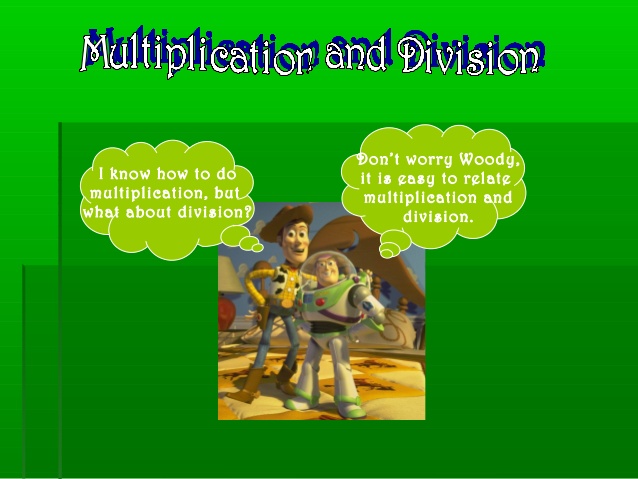 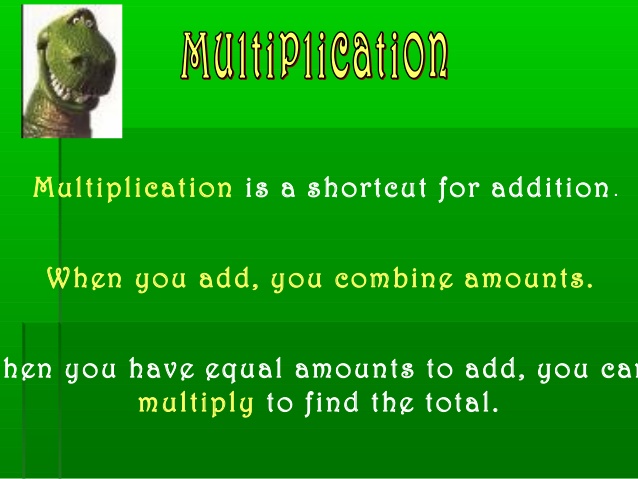 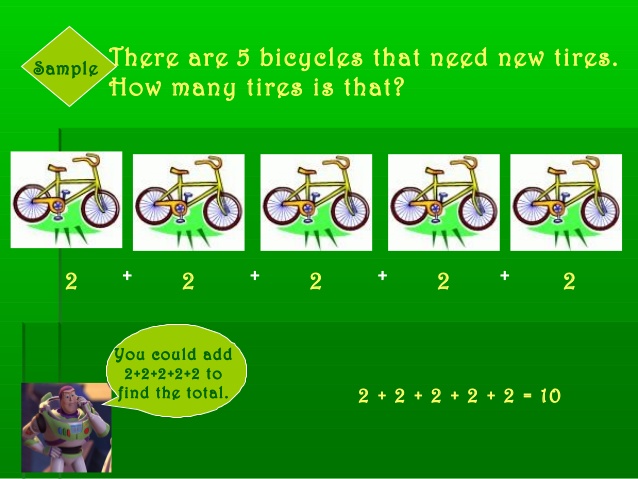 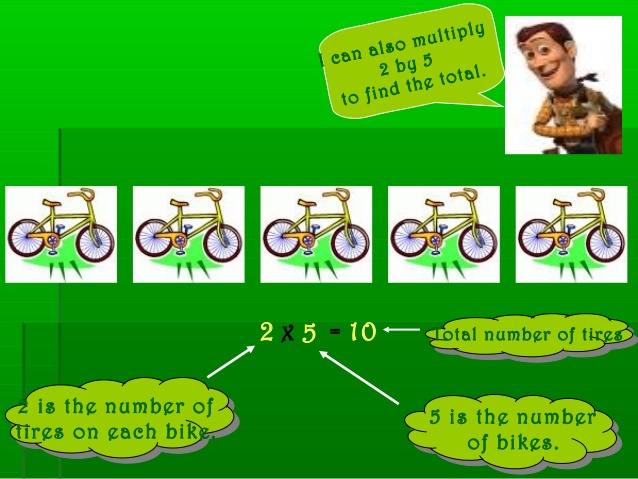 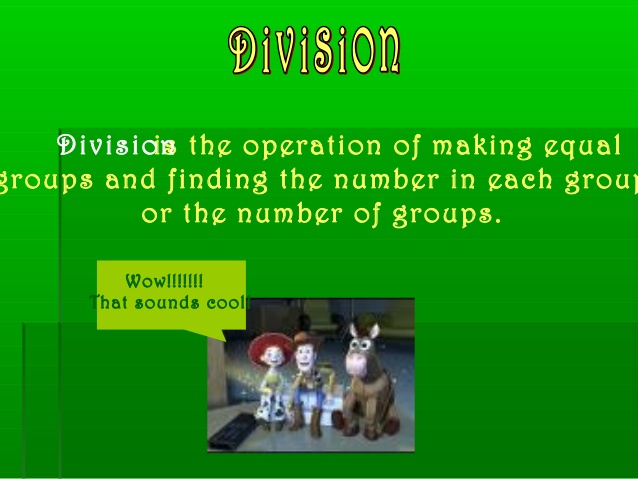 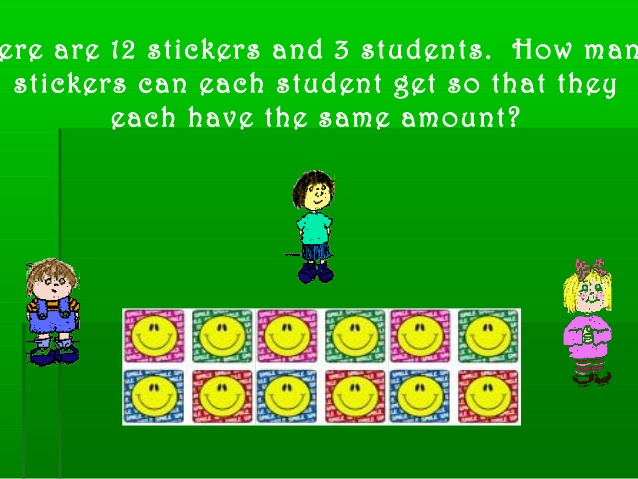 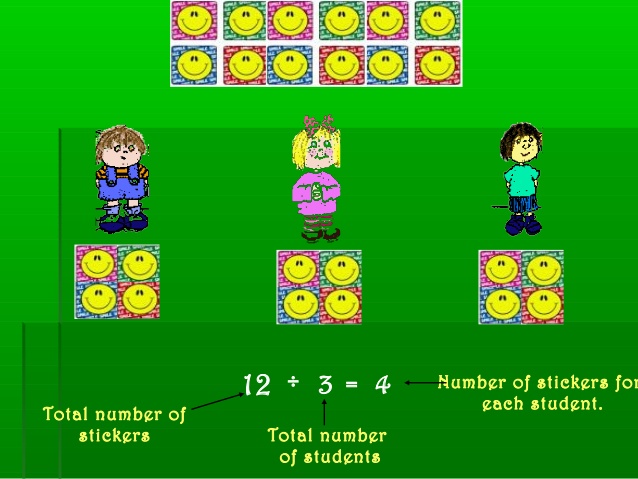 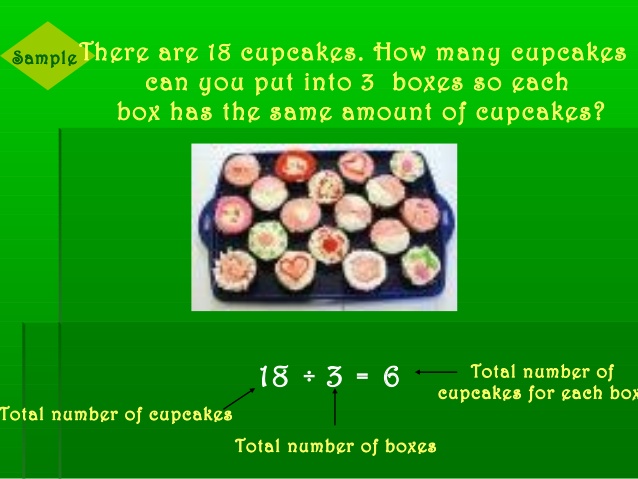 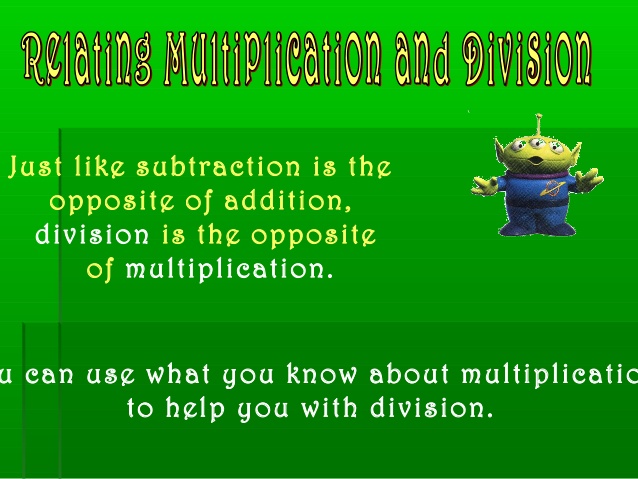 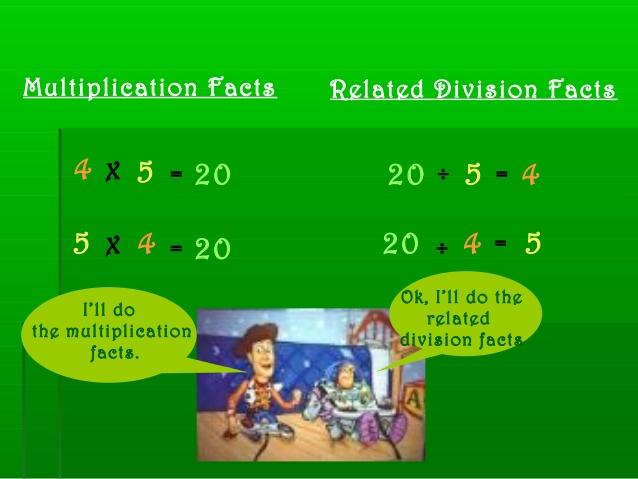 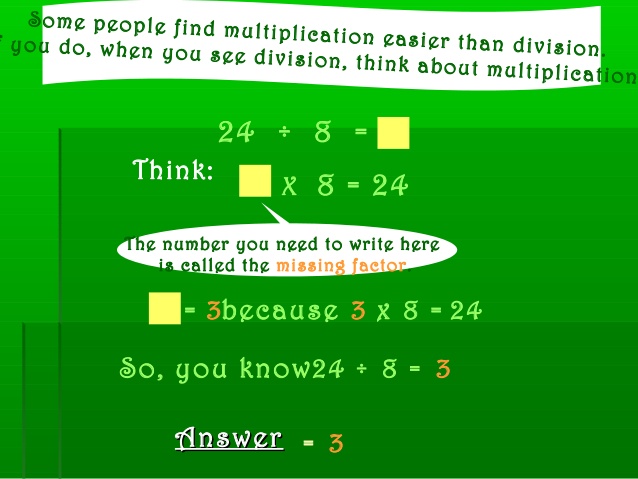